КОЛЛЕКТИВ МБОУ ДО «ДДТ» П. ХАНЫМЕЙ 
МОЛДАВСКОЕ ПОДВОРЬЕ
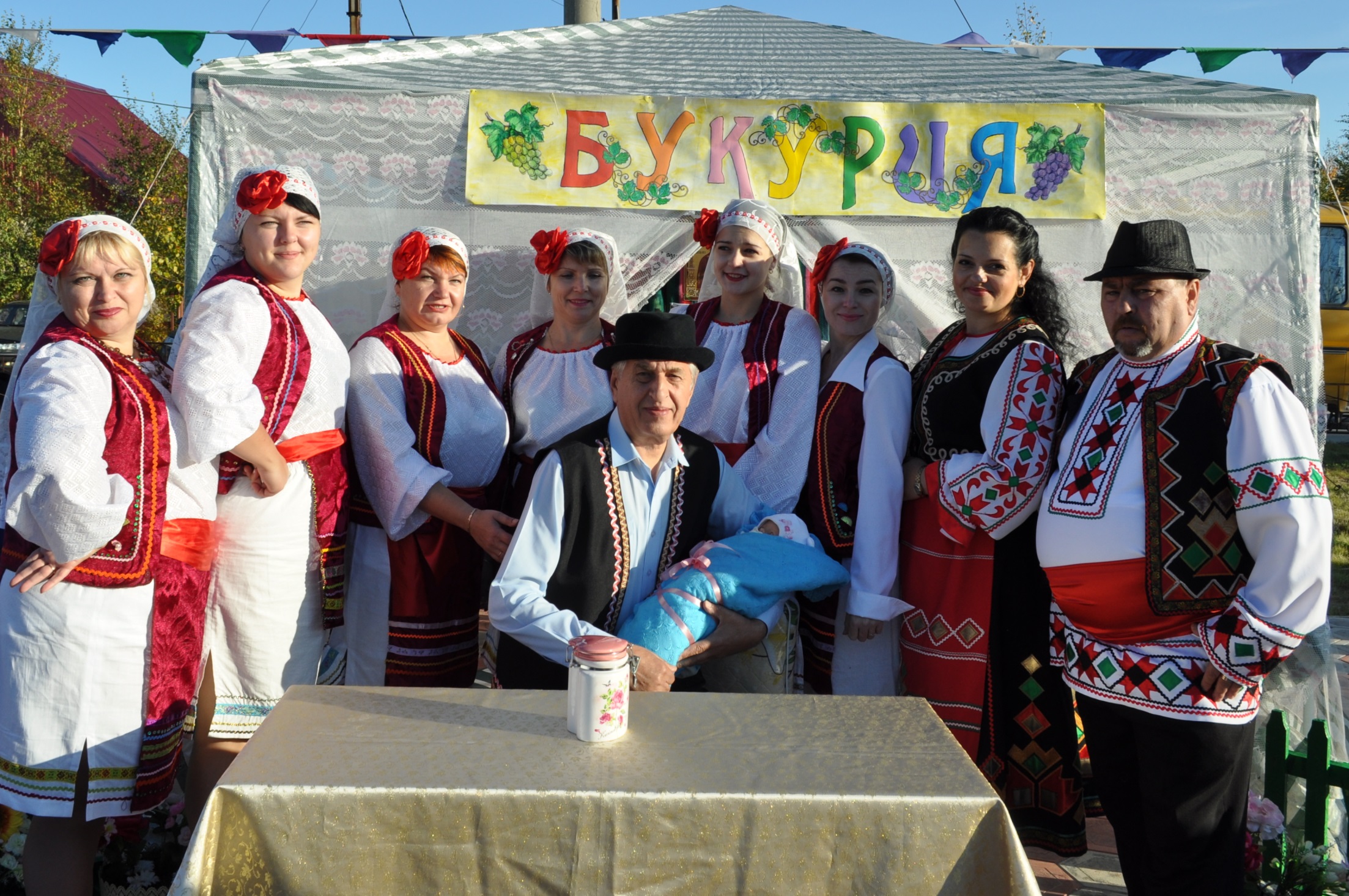 КОЛЛЕКТИВ МБДОУ «ДС ОВ «УЛЫБКА» П. ХАНЫМЕЙ ЛАТЫШСКОЕ ПОДВОРЬЕ
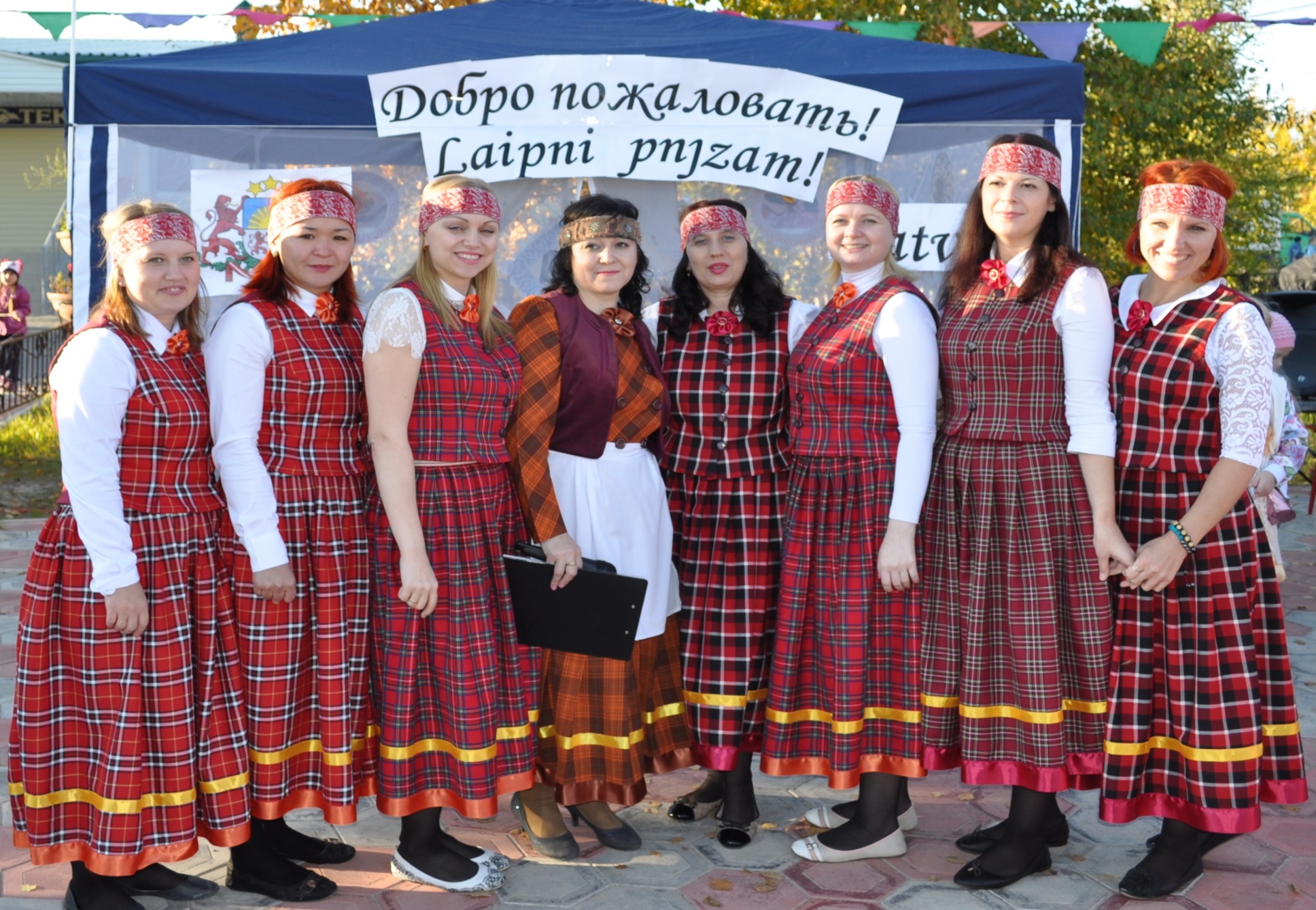 Коллектив мау до Дюсш «Хыльмик»  Русское подворье
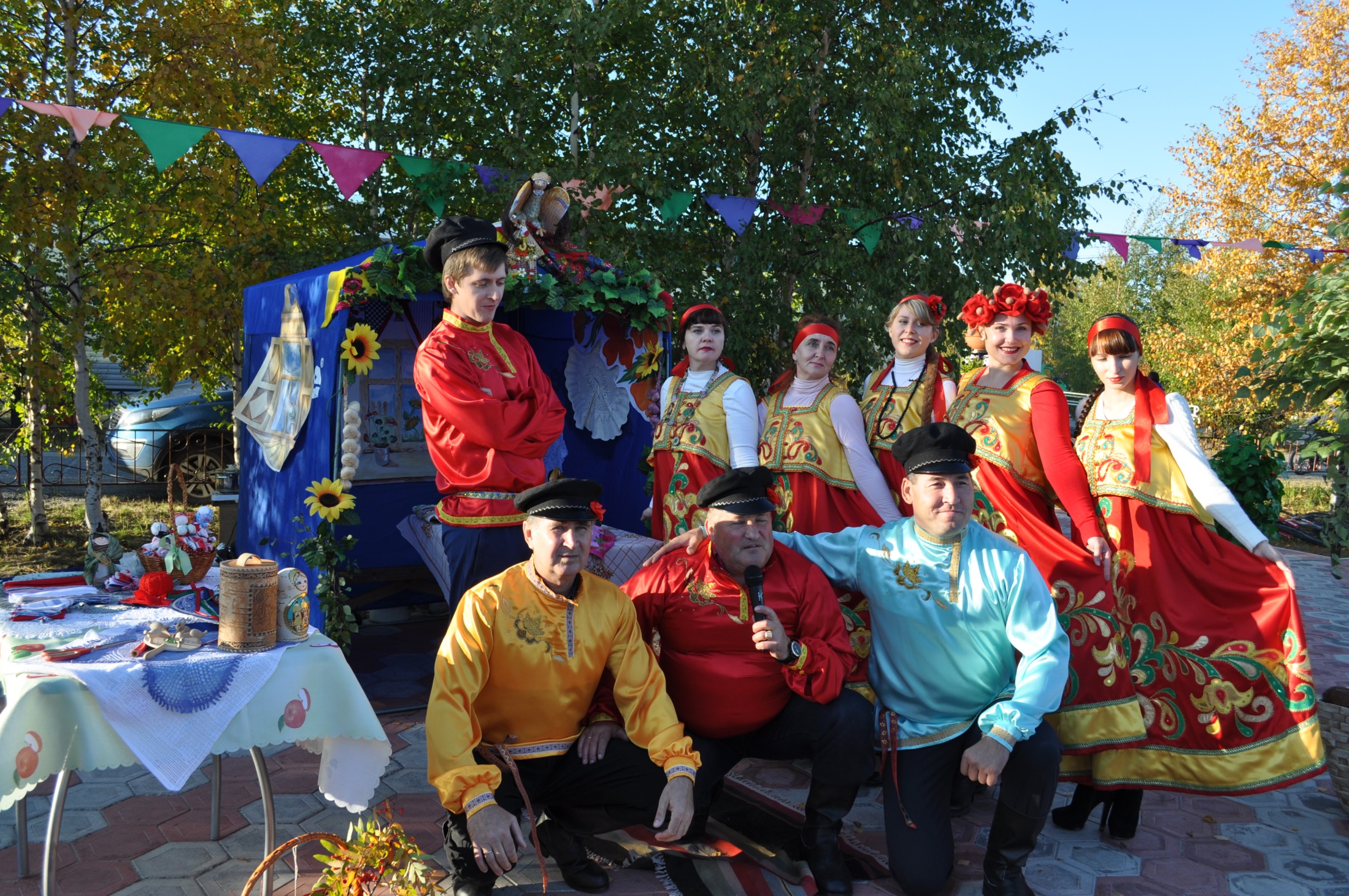 Коллектив мбук Дк «Строитель» мо п. ханымей  подворье сибирских казаков
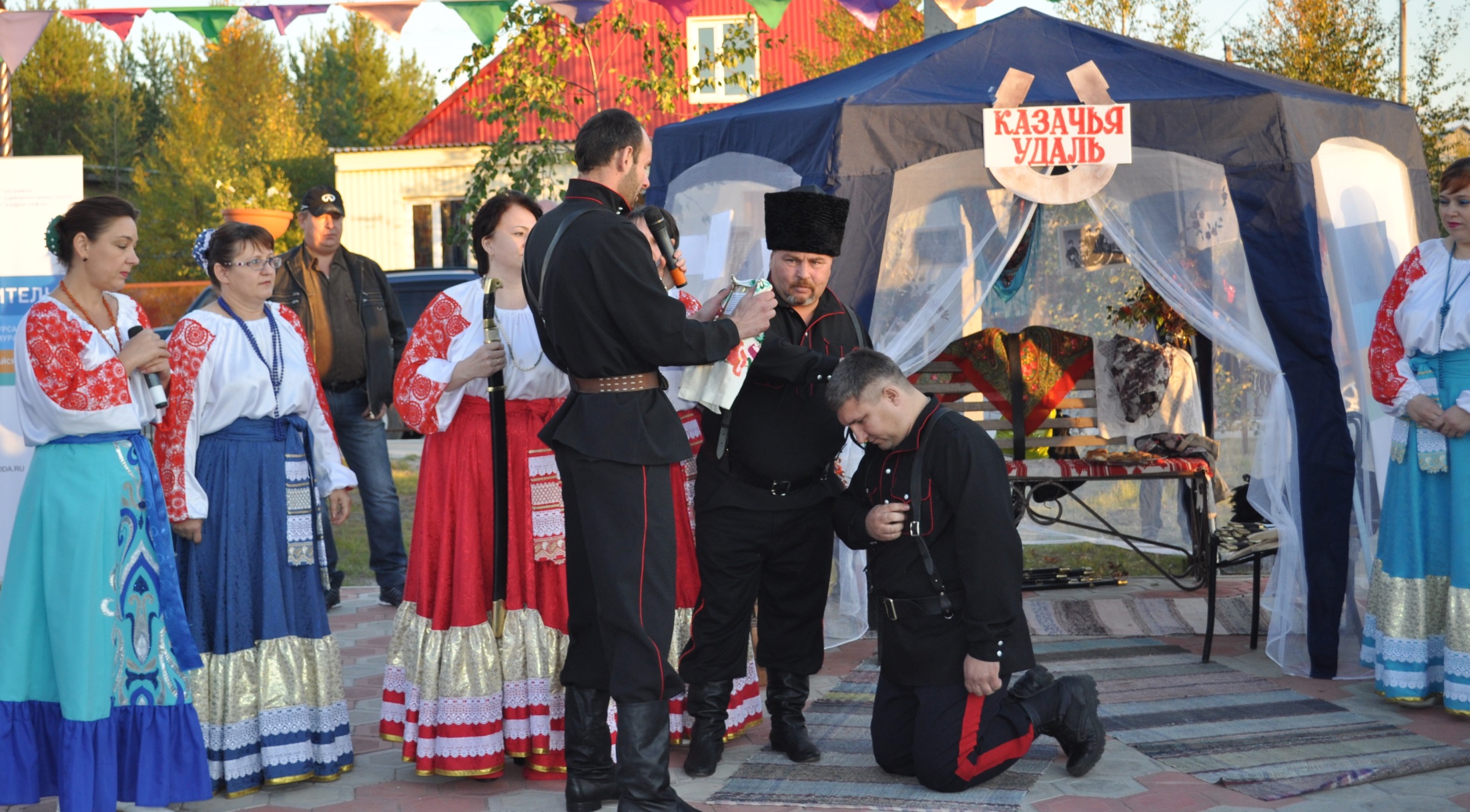 Коллектив мбук Дк «Строитель» мо п. ханымей  подворье сибирских казаков
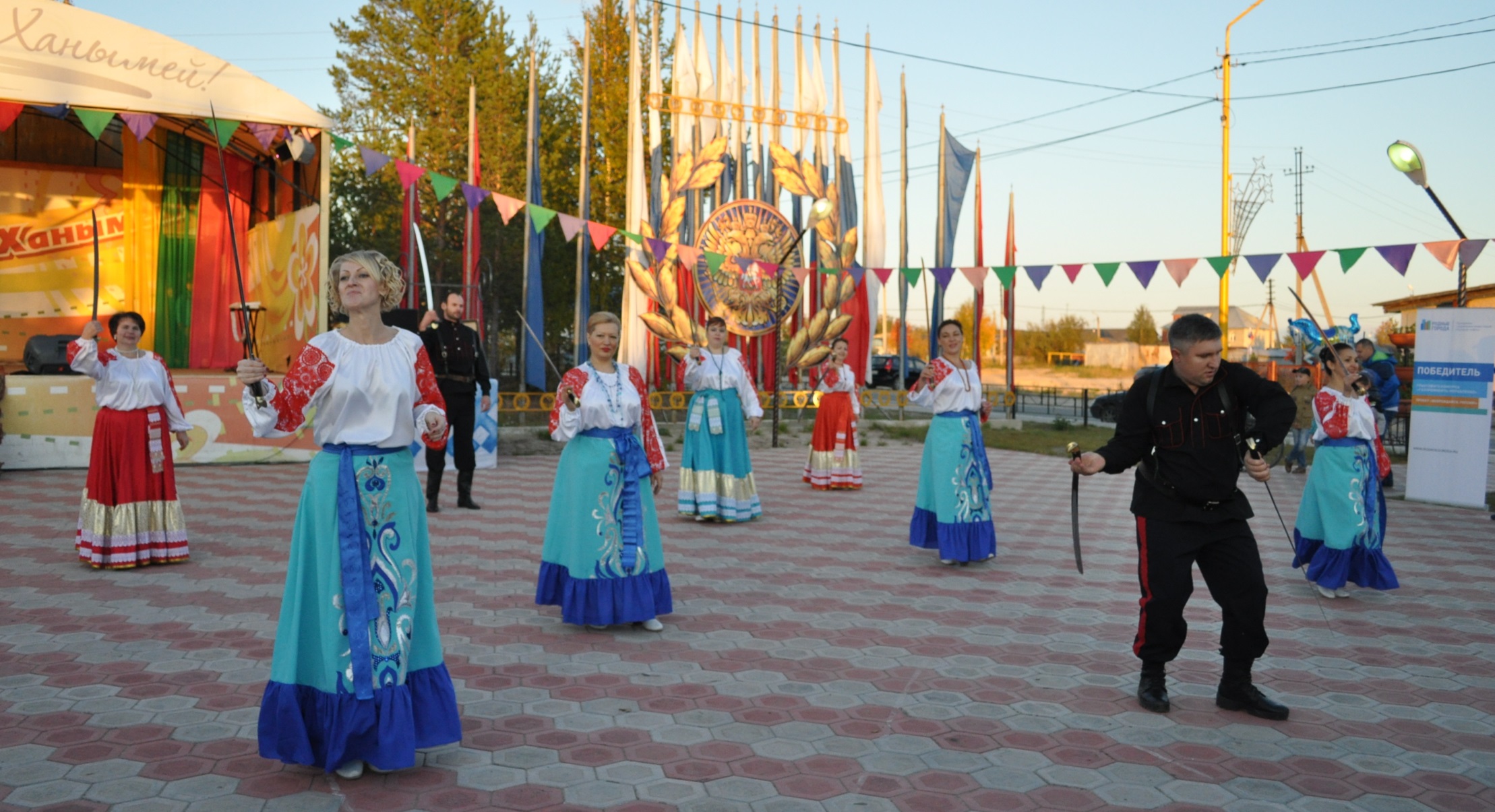 КОЛЛЕКТИВ МБДОУ «ДС ОВ«СОЛНЫШКО» П.ХАНЫМЕЙ кИТАЙСКОЕ ПОДВОРЬЕ
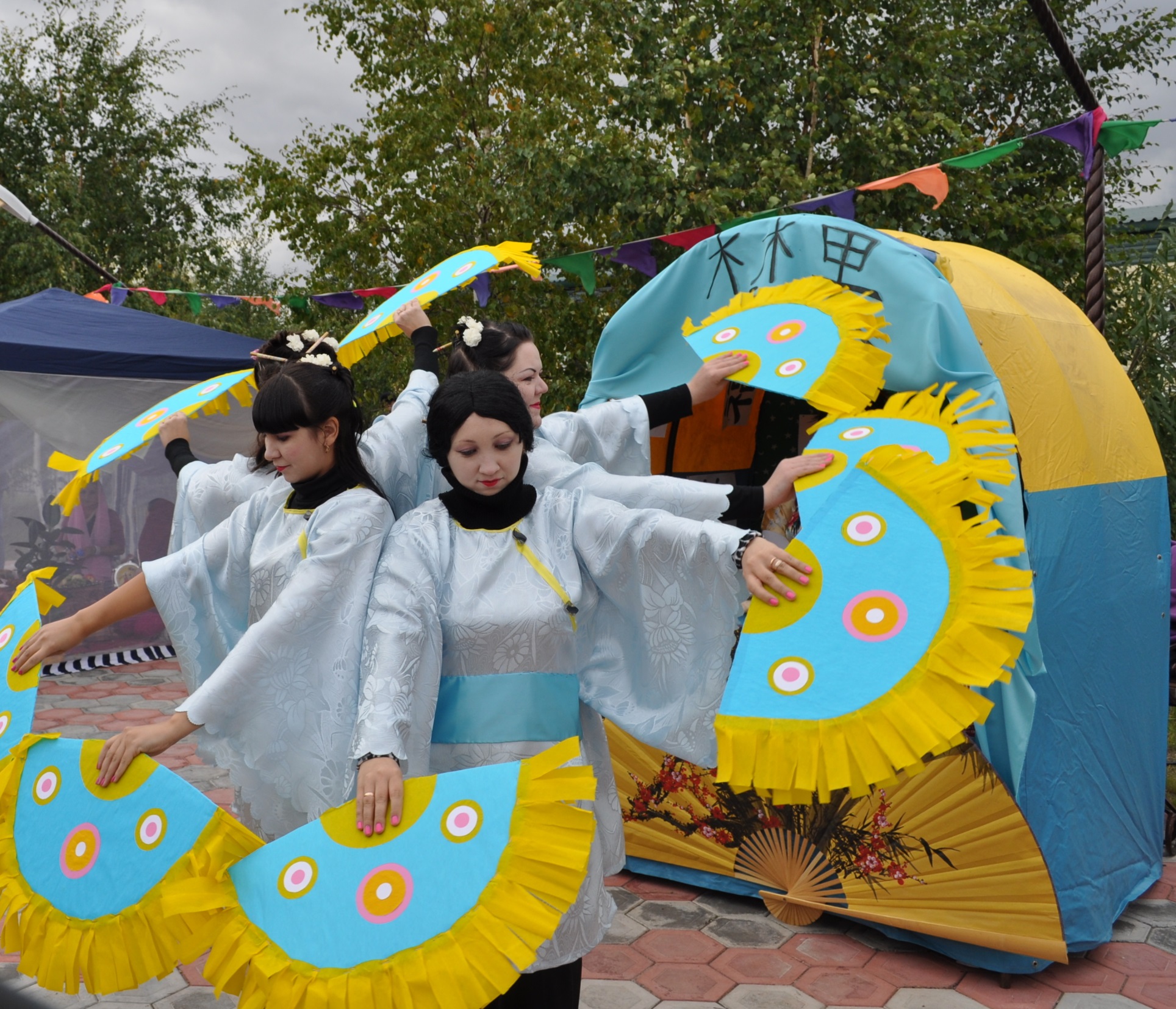 КОЛЛЕКТИВ МБДОУ «ДС ОВ«БЕРЕЗКА» П.ХАНЫМЕЙ ИНДИЙСКОЕ ПОДВОРЬЕ
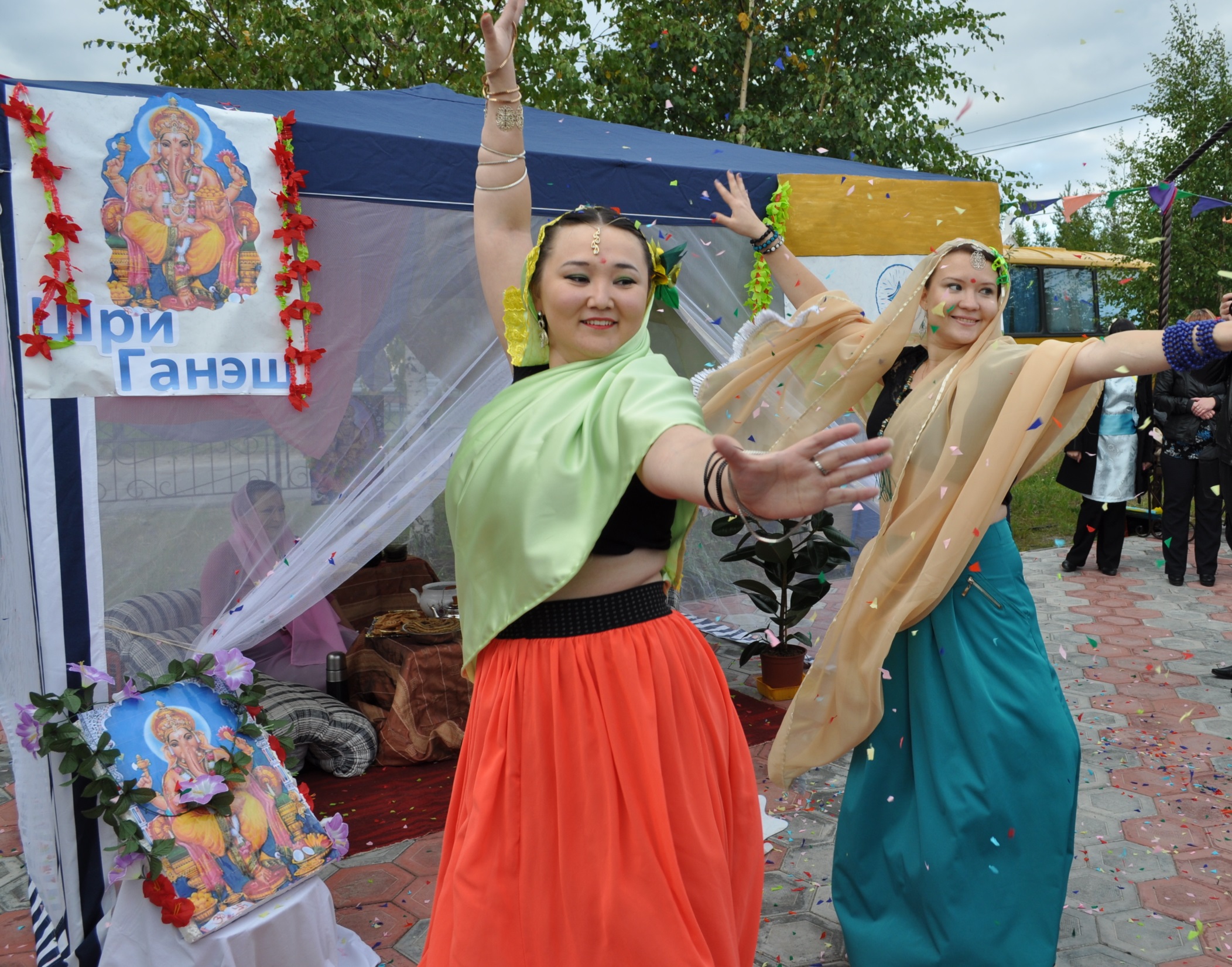 КОЛЛЕКТИВ МБУ ДО ХАНЫМЕЙСКАЯ ДЕТСКАЯ ШКОЛА ИСКУССТВ КАВКАЗСКОЕ ПОДВОРЬЕ
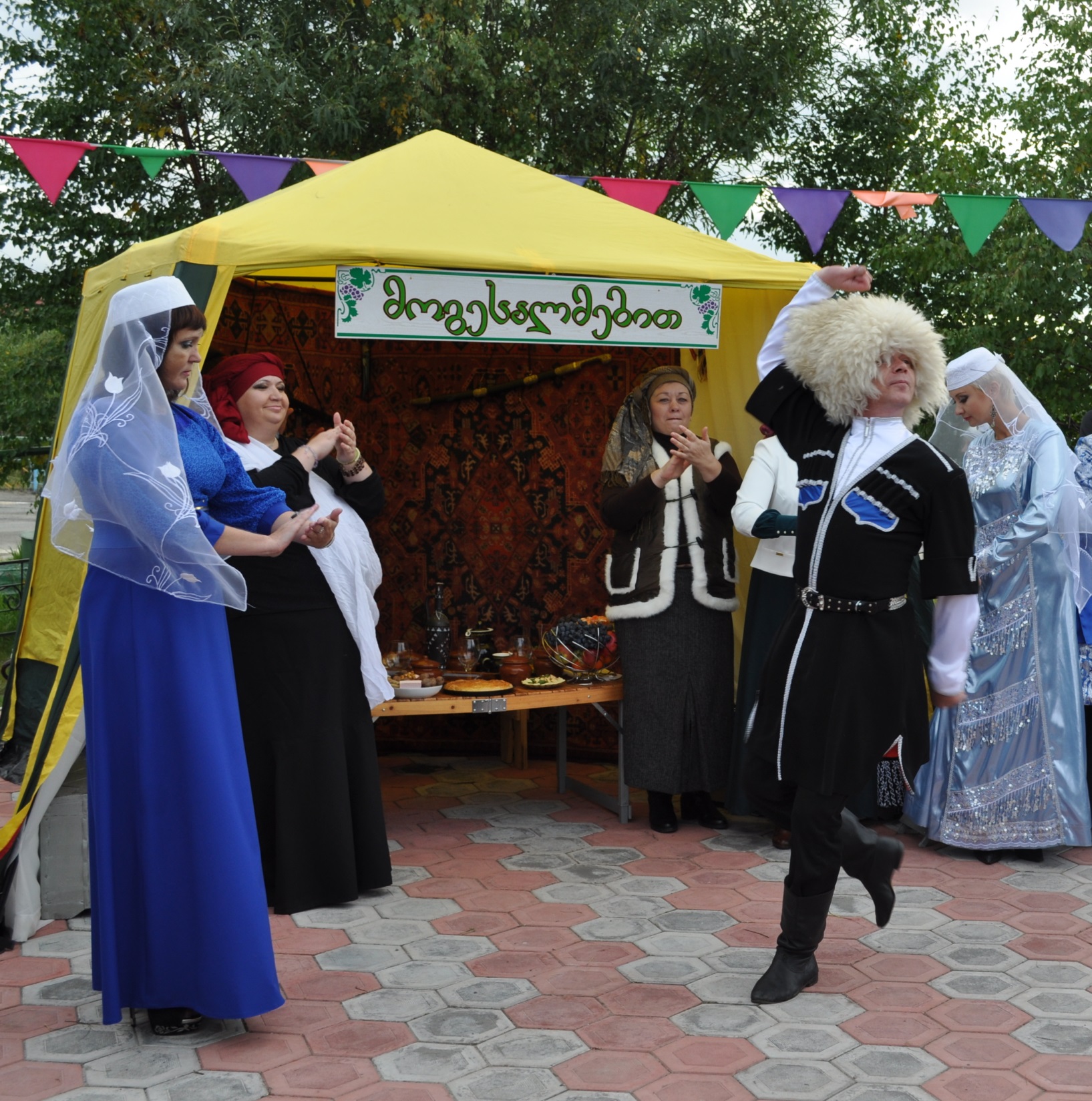